Newly Released PLC product
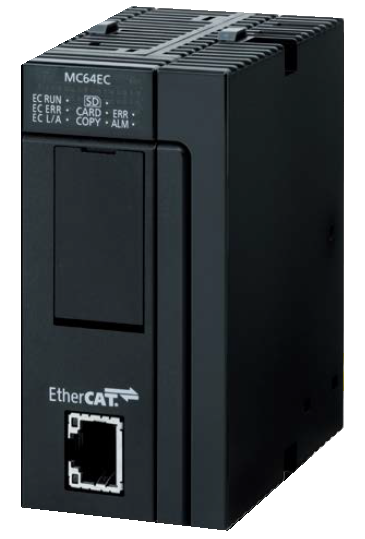 FP7 Motion Control Unit
EtherCAT
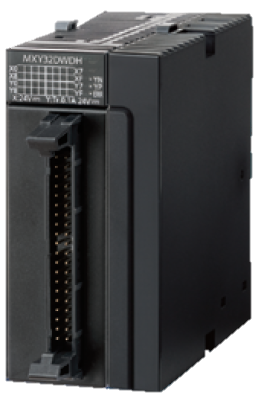 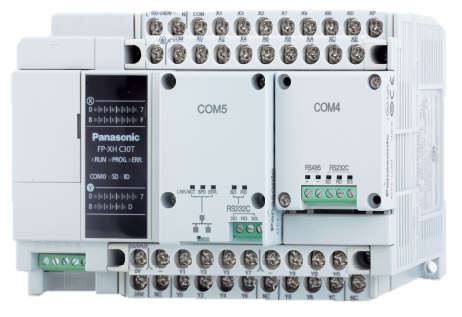 FP-XH
Standard/Positioning
FP7 Multi I/O Unit
Standard/Positioning
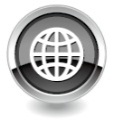 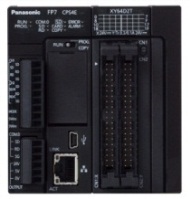 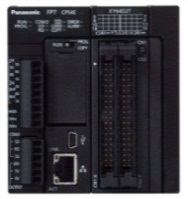 FP7’s Network solution for Motion Control
FP7’ s approach towards networking and IoT
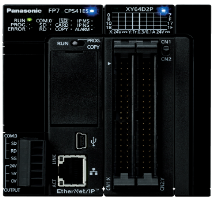 Remote monitoring and control
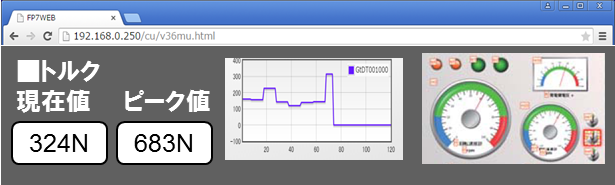 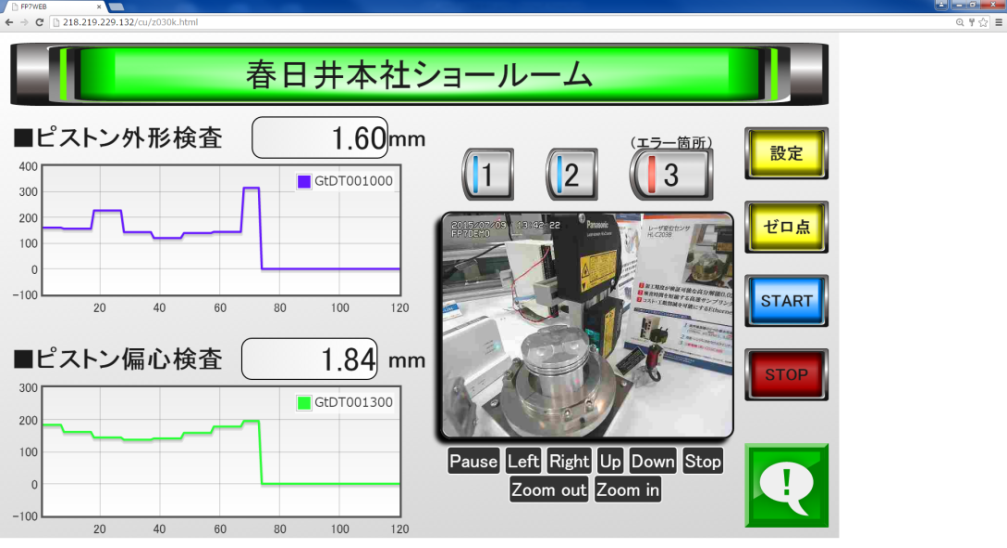 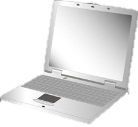 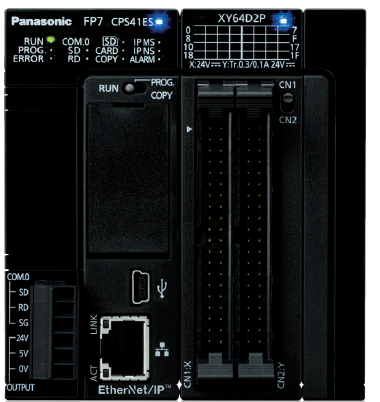 ■Torque
Current   　Peak
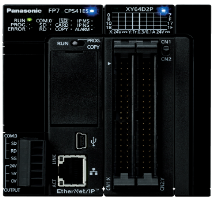 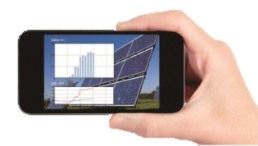 • Servo parameters
• Sensor data
• Camera images
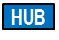 LAN
High-speed motion control
Motion control
Modbus RTU
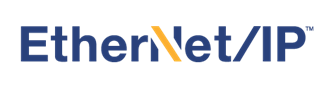 TCP/IP
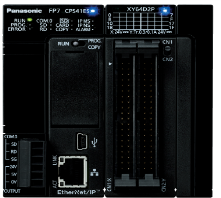 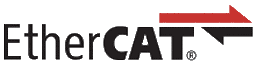 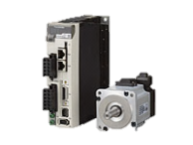 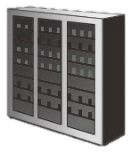 A5B
A6SF
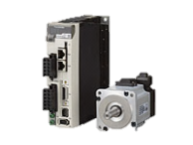 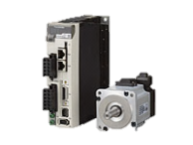 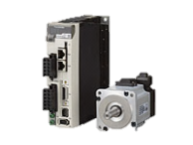 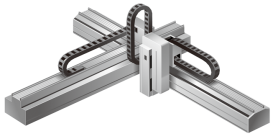 Server
PC
Surveillance camera
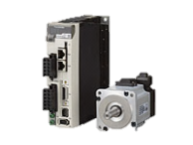 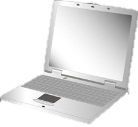 • Cylinder
• Slider
• Remote I/O
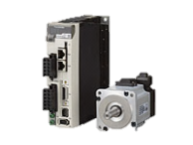 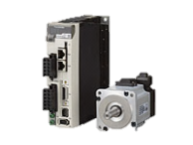 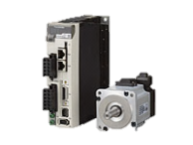 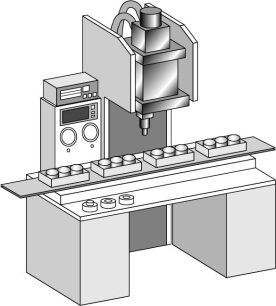 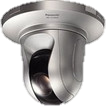 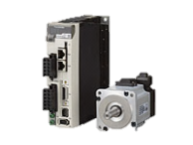 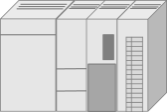 • FP7
• PLC of various manufacturers
Fieldbus network
Control & information communication
Pulse verse Network
Networking as an alternative
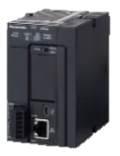 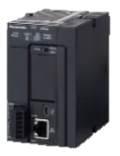 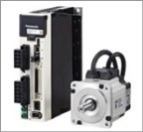 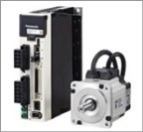 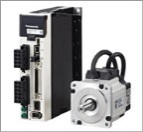 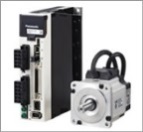 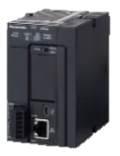 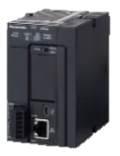 Network
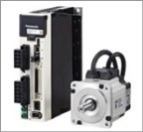 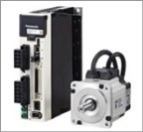 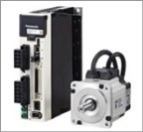 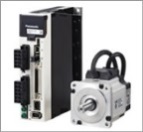 FP7 / FP0R with MINAS A6 (Modbus)
Serial communication (for pulse driven servo drive)
■FP0R  Cost effective solution to link MINAS A6 drivers
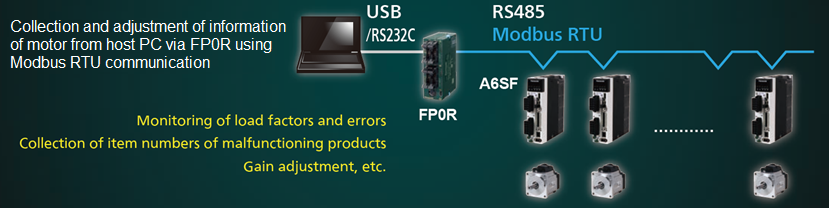 ■FP7  Using web page to monitor status of motor
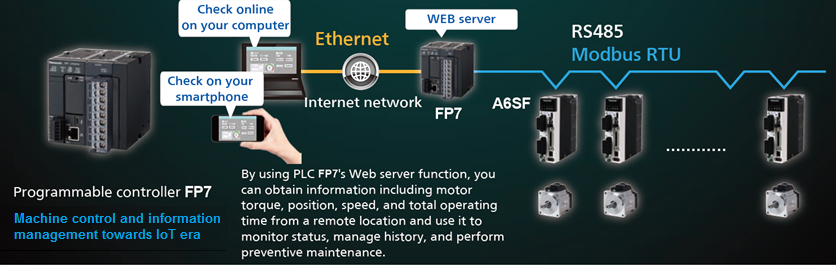 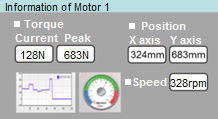 FP7 Ethernet/IP
Multitasking of control and information with EtherNet/IP
Controlling robot, cylinder, monitoring information of PLC from PC, providing information for viewing on Web browser and data transfer to PC servers are easily achieved with FP7
Information
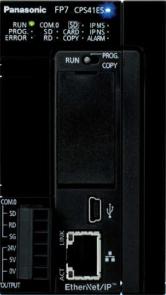 Information
Data storage
Management of archives
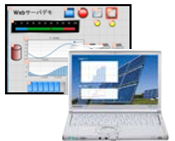 Information
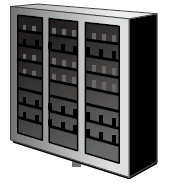 Hub
PC,
Tablet, etc
Control
TCP/IP
TCP/IP
Server, etc.
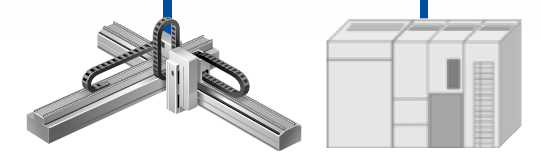 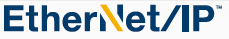 PLC of other manufacturer
Real-time monitor information of connected devices using FP7 Web servers
Linking FP7s together or to PLCs from other manufacturerss is also possible
• FP7
• PLC of other manufacturers
Easy connection and control with IP robots, cylinders, remote I/O and PLC made by various manufacturers
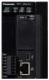 Link
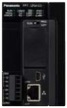 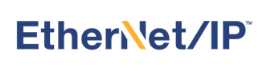 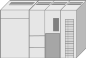 FP7 Motion Control
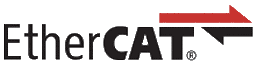 Type
Controls 64 axis of　motor
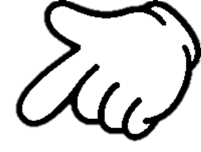 A Single FP7 Motion Control Unit can Control 64 axis of MINAS A5B and 32 Virtual axes.
Virtual axis
32 axis
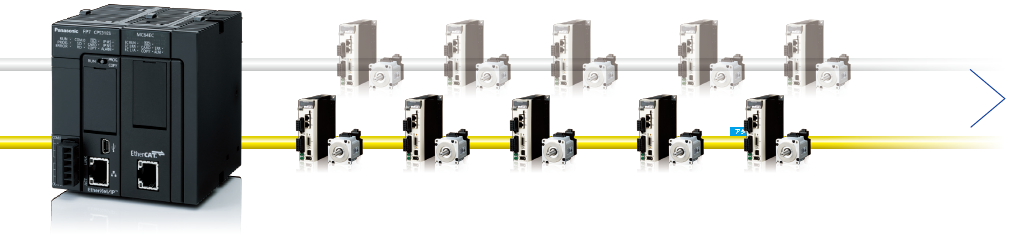 Total 
96 axis
Real axis
64 axis
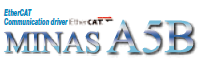 ■Monitoring operational status of motor
• Up to 32 synchronous groups
(32 groups of 2 axis to 2 groups of 32 axis)
• Control system: Cyclic position control
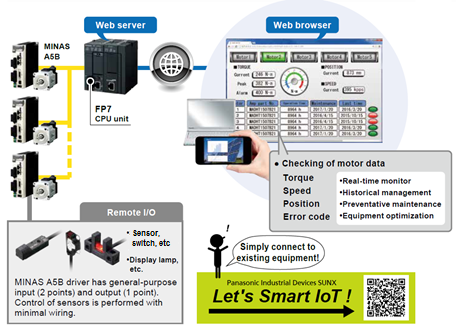 • Positioning table: 1,000 tables/axis
• Ease of setting motion patterns and test runs using dedicated software tool (Control Motion Integrator)
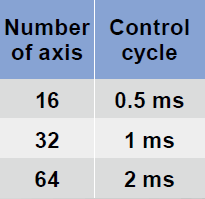 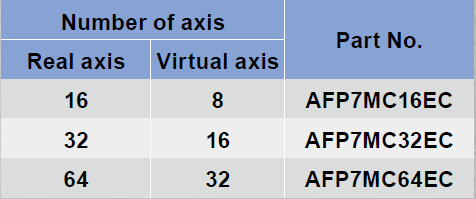 Example of Web Server Screen
Monitoring the operational status of motors and maintenance information
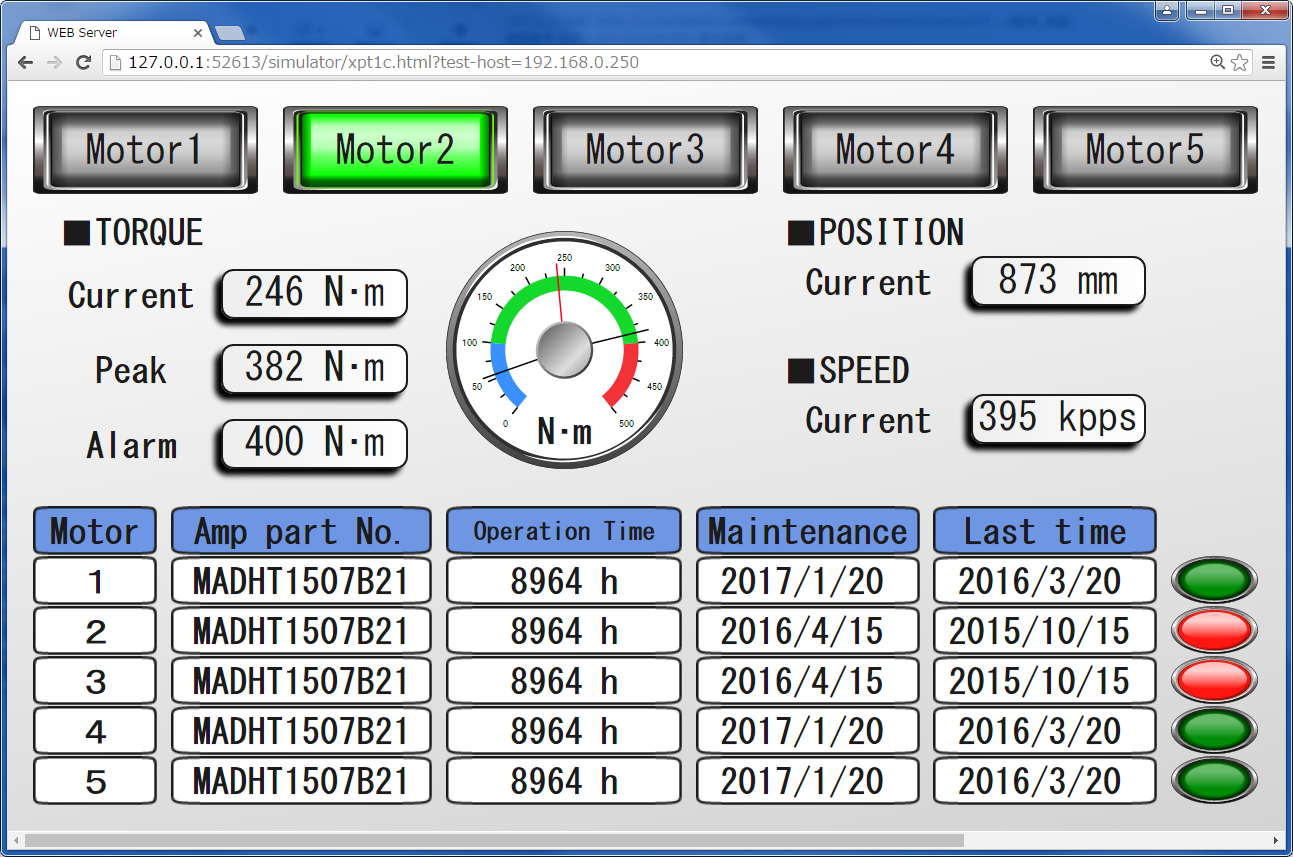 Examples of other control items
• Operation count
　→ Preventive maintenance
　→ Production count

• Deviation
　(Difference between command and encoder)
　→ Preventive maintenance

• Torque average
　Torque control
　→ Preventive maintenance
Overview of FP7　Motion Unit
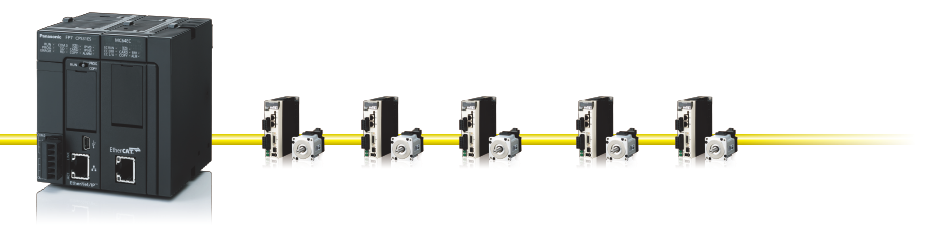 Overview of FP7 Motion Control Unit
Features of the Motion Control Unit

• EtherCAT for the motion network
　　Supported servo : MINAS A5B

• Number of controllable axis : 64 max.
　　Each unit is capable of controlling 16, 32, or 64 axis
　　(Up to 14 motion control units can be supported by a CPU The number of units that can be added is limited by the power supply in use and ambient temperature)

• Up to 32 virtual axis can be used
　　A virtual axis is available for every two physical axis

• Synchronized control of up to 32 groups is possible
　　Up to 32 axis can be synchronized across various controls (electronic gear, electronic clutch, electronic cam)
　　Up to 32 groups of synchronized control can be set up

• Positioning data consisting of 1000 tables/axis can be used
　　Up to 1000 tables of positioning data can be configured using setting tool

• Supports EtherCAT communications log collection　
　　EtherCAT communication packet data can be saved to SD card
　　The data can be used to analyze causes of errors
Status indicator LEDs
*Note*
Not EtherCAT master.
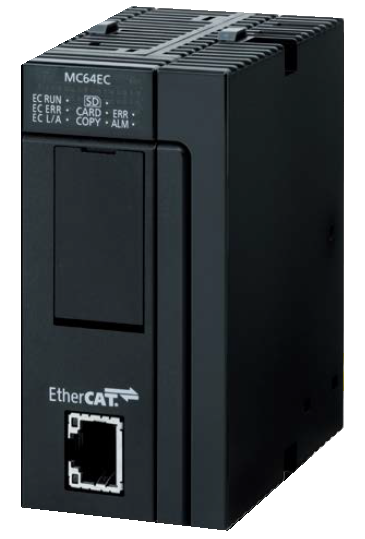 SD card slot
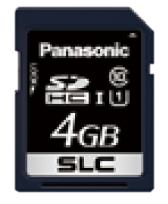 EtherCAT communication port
*This requires that the CPU has an Ethernet port
Overview of the Motion Control Unit
A Single FP7 Motion Control Unit can Control 64 axis of MINAS A5B and 32 Virtual axes.
Virtual axis
32 axis
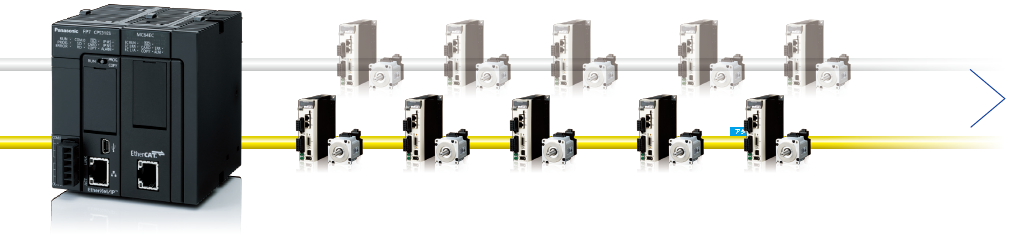 Total 
96 axis
Real axis
64 axis
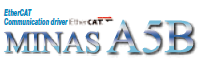 ・Positioning table: 1,000 tables/axis
・Easy support of motion settings and test runs using dedicated software tool (Control Motion Integrator)
・Up to 32 synchronous groups! 
 (32 groups of 2 axis to 2 groups of 32 axis)
・Control system: Cyclic position control
Operational status of motor is remotely monitored. More powerful preventative maintenance and historical management.
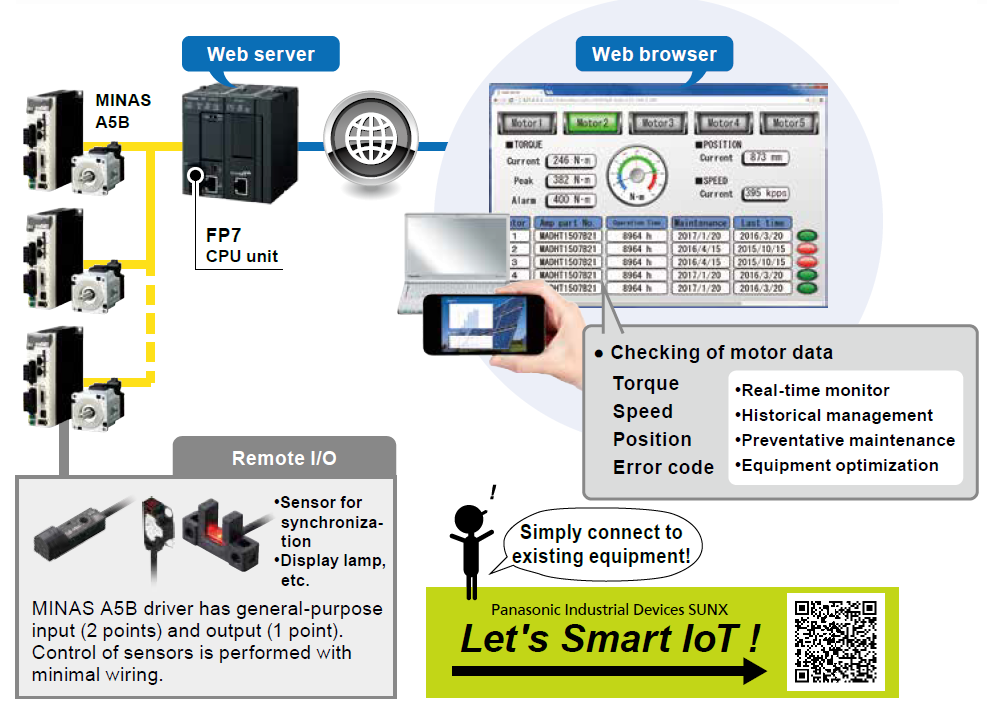 Through use of Web server function on FP7 CPU unit, it is possible to remotely monitor items such as torque, speed and position of the motor
Remote I/O with amplifier’s general-purpose input
Sensors are connected as remote I/O by using servo 
amplifier’s external terminals “Input SI” and “Output SO”.
Total monitoring of operation as well as peripheral sensors can be achieved.
Product Lineup of Motion Control Unit
■FP7 Motion control unit EtherCAT type: 3 types

　　-16 axis (AFP7MC16EC)
　　-32 axis (AFP7MC32EC)
　　-64 axis (AFP7MC64EC)


■FP7 Motion control setting tools
　　Control Motion Integrator English version (AFPSMTEN)　　　　
　　• Downloadable free of charge from our website.
　　• Only the EtherCAT communication setting portion of the tool is provided as a key unit.
　　　AFPSMTKEY (USB dongle) is required.
　　• After installation, the tool can be used for 60 days without the key unit.

■Programming tools　FPWIN-GR7, FPWIN-Pro7
　　Supports motion control units
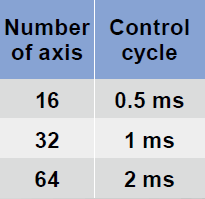 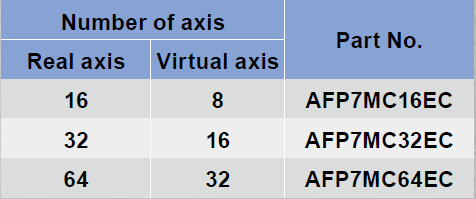 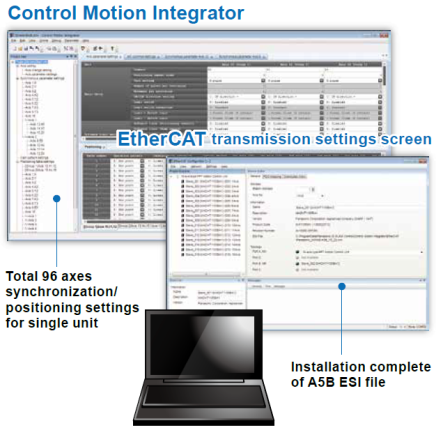 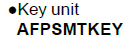 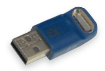 Supplementary explanation
• The key unit is not required when setting motion
• The key unit runs regardless of which PC it is used with
• For control using two PCs simultaneously, additional key unit is required
 • Can be used as a trial version.
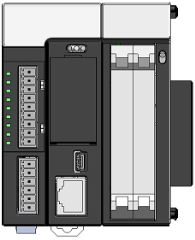 System Configuration Example
Motion Control Unit
(16, 32, or 64 axis per unit)
FP7
CPU unit
PanaTerm
USB
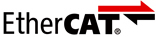 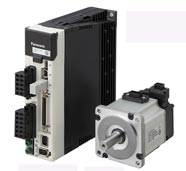 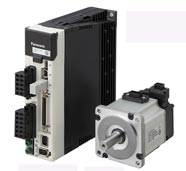 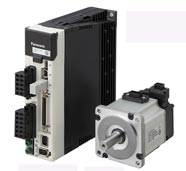 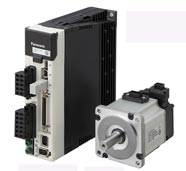 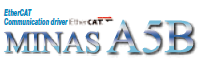 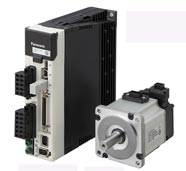 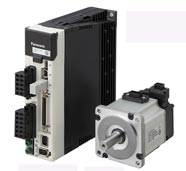 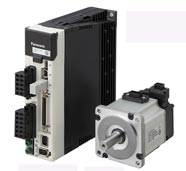 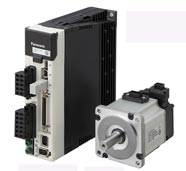 Ethernet/USB/COM
16 to 64 axis
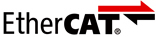 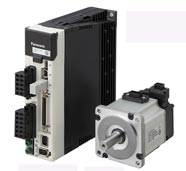 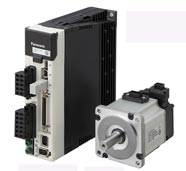 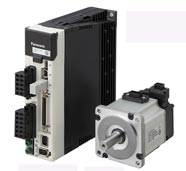 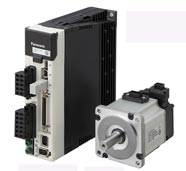 Setting data of Motion control unit can be transferred or saved in motion control unit
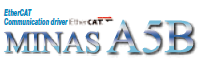 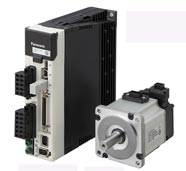 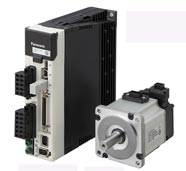 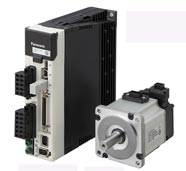 FP7 programming tool
　　　 (FPWIN-GR7)
Setting tool (Control Motion Integrator)
　• Positioning, synchronization setting, axis operation setting
　• Tool operation (test operation mode)
　• Various monitors
Specifications
Positioning control
Automatic operation
Specifications
Synchronous operation
Manual operation
Specifications
Setting Tool Software (Control Motion Integrator)
• EtherCAT communication settings
• Unit’s motion control (positioning, synchronization, etc.) settings
• Tool operation
: Operation check at startup during testing (no PLC program required)
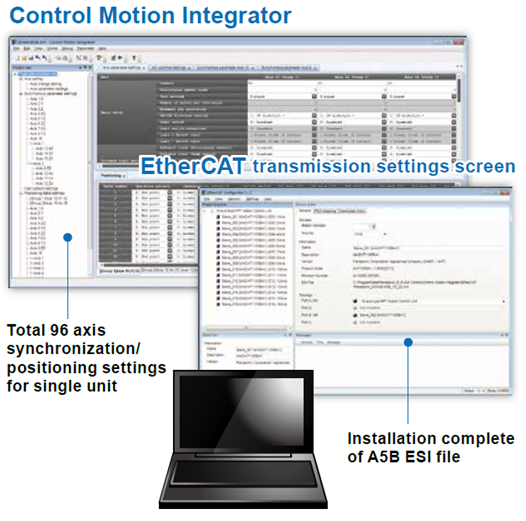 Control Motion Integrator Setting Flowchart
Register the axis used by the motion control unit and set interpolation groups.


Specify EtherCAT communication settings.
Associate station addresses and axis numbers.




Set various operations (home return, positioning, synchronous operation, etc.).




Save parameters in the motion control unit.



Restart the PLC system and servo amplifier only when changes are made to settings related to EtherCAT communication
Set the axis to be used
Set the part numbers and the number of amplifiers to be used and station addresses
(EtherCAT communication settings)
Set other parameters
(axis parameters, 
interpolation, synchronization)
Download
Restart the system
(when EtherCAT settings are changed)
Application Example
Automated warehouse
Logistics
Conveyor line
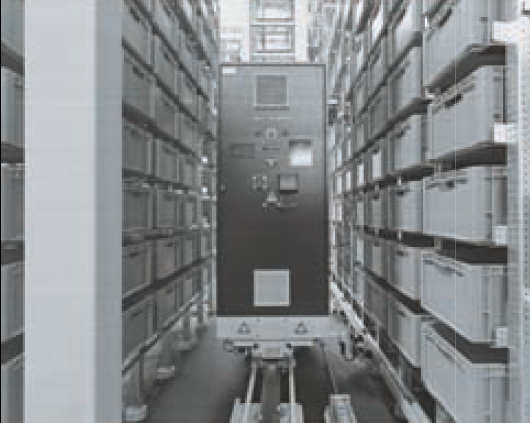 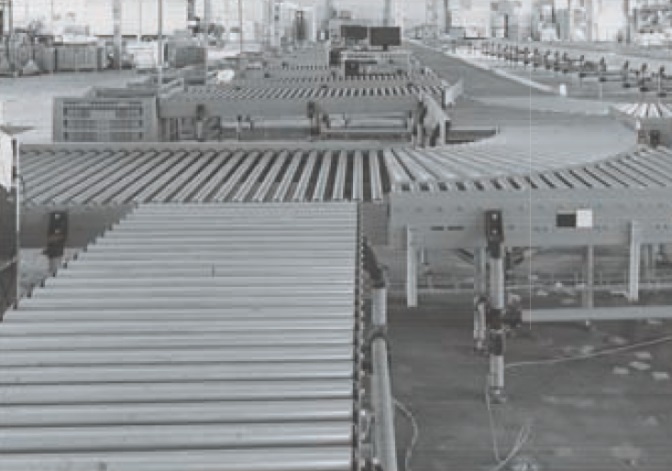 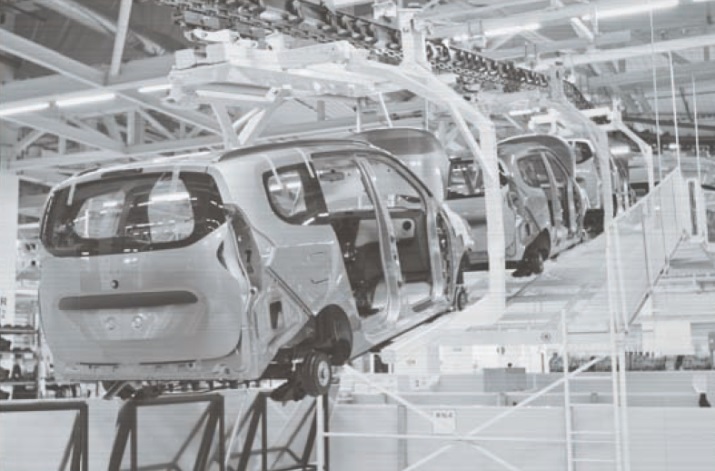 LCD panel conveyance
Tray
<LCD conveyance example>
　Six axes in one group and eight conveyance sections
　Total of 48 axis in use

　⇒ Wiring man-hour and cost merits are on the next page.
10th generation
LCD panel
X-axis movement (conveyance)
○　　　○　　　○　　　○　　　○　　　○
Configuration Comparison
(Example of comparing the wiring of 6 axis, 8 groups)
<Example > When 6-axis conveyance sections control eight locations (48 axis total)
+
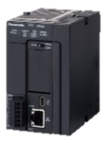 4 axis (AFP7PP04T) × 12 units
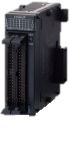 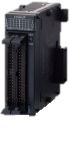 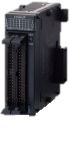 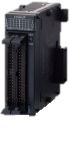 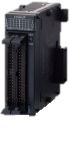 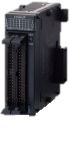 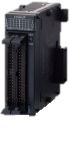 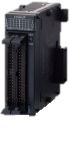 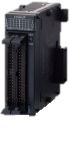 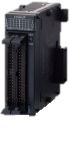 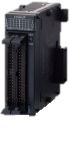 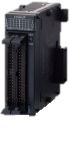 CPU
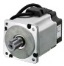 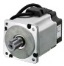 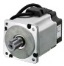 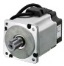 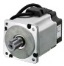 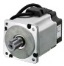 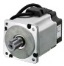 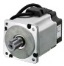 [A5B]
Significant cost reduction is possible
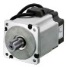 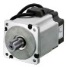 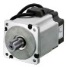 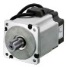 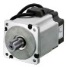 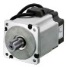 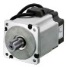 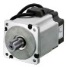 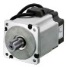 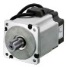 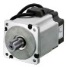 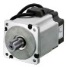 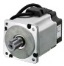 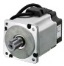 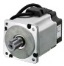 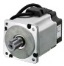 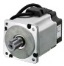 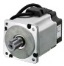 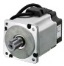 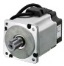 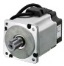 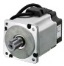 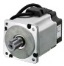 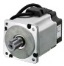 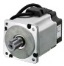 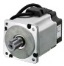 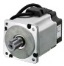 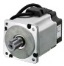 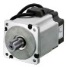 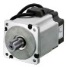 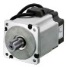 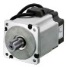 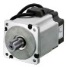 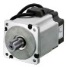 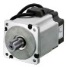 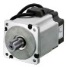 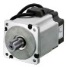 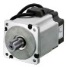 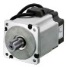 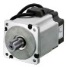 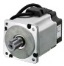 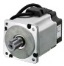 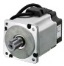 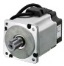 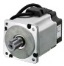 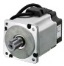 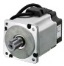 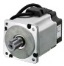 +
Conveyance section 1
Conveyance section 2
Conveyance section 3
Conveyance section 4
Conveyance section 5
Conveyance section 6
Conveyance section 7
Conveyance section 8
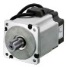 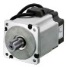 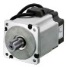 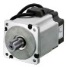 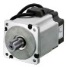 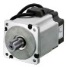 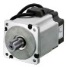 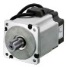 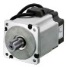 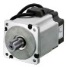 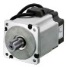 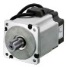 Network
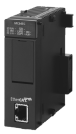 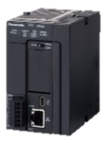 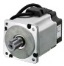 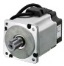 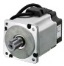 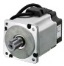 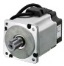 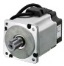 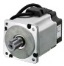 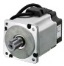 48 axis (AFP7MC64EC)× 1 unit
AFP7MC64EC
LAN
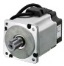 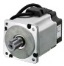 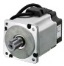 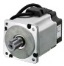 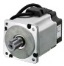 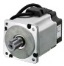 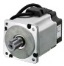 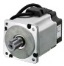 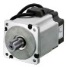 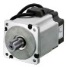 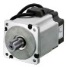 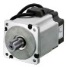 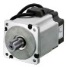 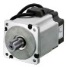 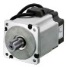 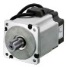 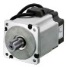 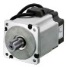 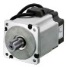 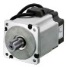 One unit controls 64 axis
• Great size and cost merits　
• Man-hour reduction through daisy-chain connection
Conveyance section 1
Conveyance section 2
Conveyance section 3
Conveyance section 4
Conveyance section 5
Conveyance section 6
Conveyance section 7
Conveyance section 8
Next…
	FP7 Multi I/O unit